এই স্লাইডটি শিক্ষকবৃন্দ তথা কন্টেন্ট ব্যবহারকারীর জন্য:
সম্মানিত মডেল কন্টেন্ট ব্যবাহারী/ শিক্ষকবৃন্দ, কন্টেন্টটি পাঠদানের পূর্বে স্লাইড নোটের নির্দেশনাগুলো পড়ে পাঠদান করলে ভালো হবে।
আজকের ক্লাসে সকলকে
স্বাগতম
পরিচিতি
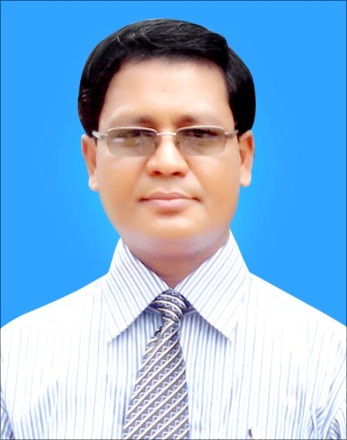 আবদুল মান্নান
বি.এসসি-বি.এড (গণিত)
সিনিয়র সহকারী শিক্ষক
আতাতুর্ক মডেল হাই  স্কুল,
দাগনভূঞা, ফেনী।
মোবাইল : ০১৮১৬ ৮৩ ০১ ৫৫
E-mail: abdulmannanamhs@gmail.com
শ্রেণি: সপ্তম
বিষয়: বিজ্ঞান 
অধ্যায়: সপ্তম
সময়: ৫০ মিনিট।
তারিখ: --/--/২০১6 ইং
চিন্তা করে বল
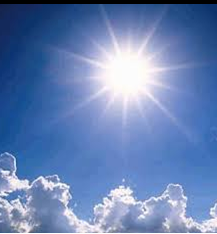 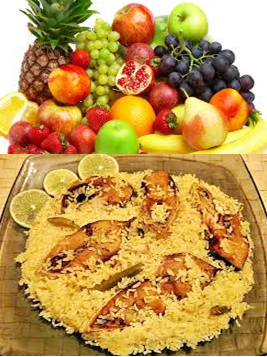 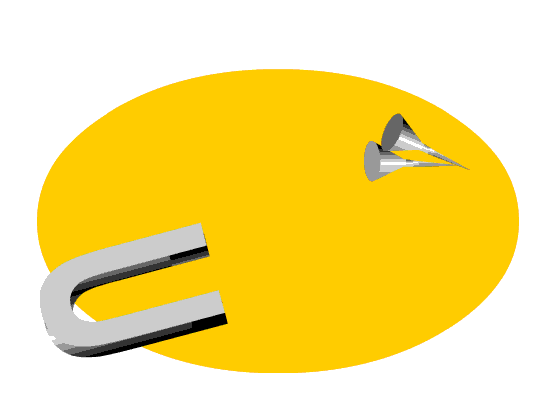 [Speaker Notes: শিক্ষক প্রশ্ন করতে পারেন:   সূর্য কী? খাদ্যে কোন শক্তি থাকে?  এ রাসায়নিক শক্তি কী?  ( উত্তর: শক্তির একটি রূপ) ।    চুম্বকে কোন শক্তি থাকে?  এ শক্তি কী? ( উত্তর: শক্তির একটি রূপ) ।]
শক্তির রুপ
পাঠ: ২ ও ৩
শিখনফল
এই পাঠ শেষে শিক্ষার্থীরা…
শক্তির প্রধান উৎস কী তা বলতে পারবে;
শক্তির বিভিন্ন রুপের নাম বলতে পারবে;
শক্তির বিভিন্ন রুপ ব্যাখ্যা করতে পারবে;
শক্তির বিভিন্ন রুপের ব্যবহার ব্যাখ্যা করতে পারবে।
1
২
3
4
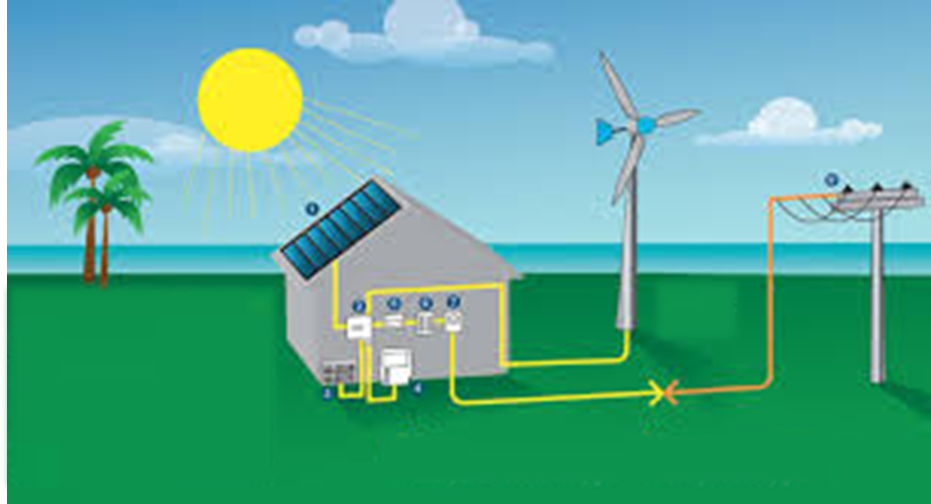 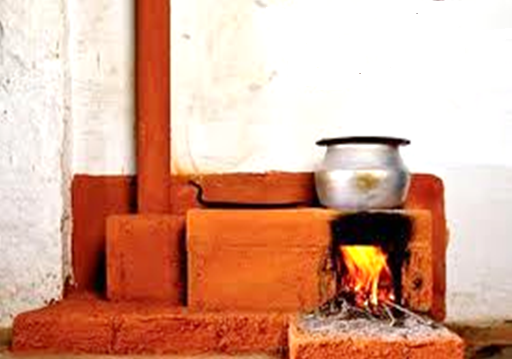  শক্তির প্রধান উৎস কী?
সূর্য ছাড়া শক্তির তিনটি উৎসের নাম লিখ।
[Speaker Notes: শিক্ষক শিক্ষার্থীদের প্রশ্ন করে তাদের উত্তর বোর্ডে লিখতে পারেন। দ্বিতীয় প্রশ্নের উত্তর শিক্ষার্থীরা খাতায় লিখবে।]
যান্ত্রিক শক্তি
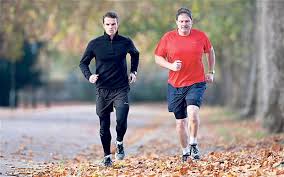 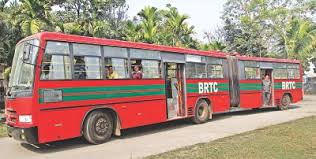 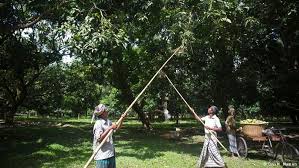 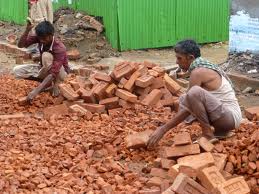  উপরের কাজগুলোর সাথে কোন একই ধরনের শক্তি জড়িত?
[Speaker Notes: উপরের ছবিগুলো শিক্ষার্থীদের দেখিয়ে প্রশ্ন করতে পারেন:  উপরের কাজগুলোর সাথে কোন একই  ধরনের  শক্তি জড়িত? এবং তাদের উত্তর গ্রহণ করুন। প্রয়োজনে সহযোগিতা করুন।]
গতি শক্তি ও স্থিতি শক্তি
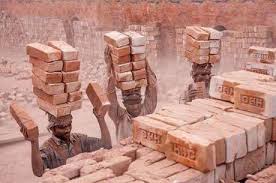 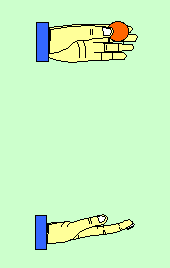 [Speaker Notes: উপরের ছবিগুলো শিক্ষার্থীদের দেখিয়ে প্রশ্ন করা যেতে পারেন:  চিত্রের শক্তি কী ধরনের শত্কি?   শিক্ষক ব্যাখ্যা করবেন।]
রাসায়নিক শক্তি
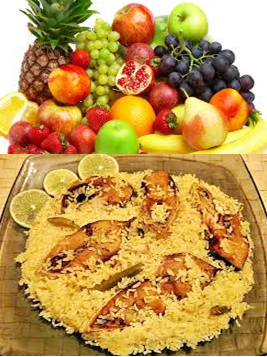 খাদ্যে কোন শক্তি জমা থাকে?
[Speaker Notes: উপরের ছবিগুলো শিক্ষার্থীদের দেখিয়ে প্রশ্ন করা যেতে পারে: খাদ্যে কোন ধরনের শক্তি থাকে?]
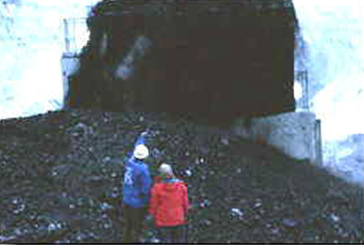 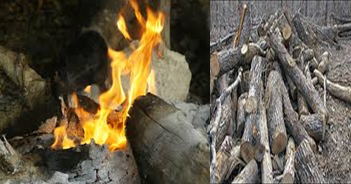 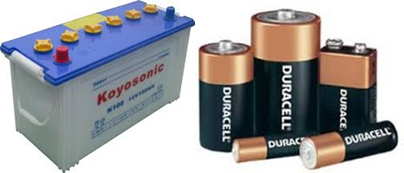 কয়লা
কাঠ
ব্যাটারী
রাসায়নিক 
শক্তির উৎস
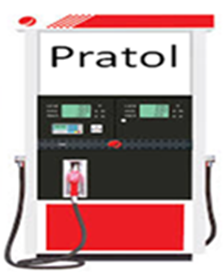 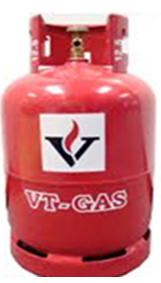 পেট্রোল
গ্যাস
আমরা আর কোন কোন উৎস থেকে রাসায়নিক শক্তি পেয়ে থাকি?
[Speaker Notes: আমরা আর কোন কোন উৎস থেকে রাসায়নিক শক্তি পেয়ে থাকি?]
জোড়ায় কাজ
সময়: ৪ মিনিট
 রাসায়নিক শক্তি ও যান্ত্রিক শক্তি আমাদের কী কাজে লাগে?
[Speaker Notes: শিক্ষক প্রয়োজনে সহায়তা করবেন।]
তাপ শক্তি
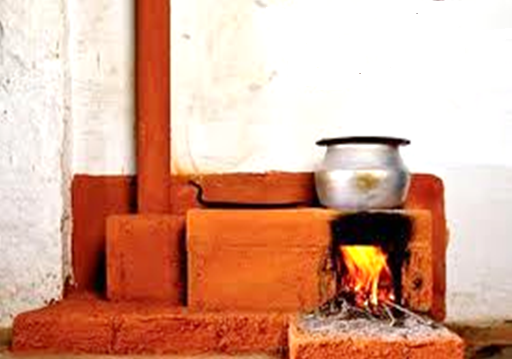 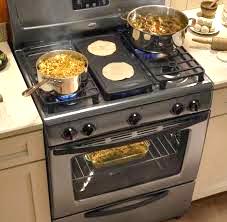 খাদ্য রান্না করতে কোন শক্তি ব্যবহৃত হয়?
[Speaker Notes: শিক্ষক প্রশ্ন করতে পারেন:   খাদ্য রান্না করতে কোন শক্তি ব্যবহৃত হয়?  আমরা আর কোন কোন উৎস থেকে তাপশক্তি পেয়ে থাকি?]
তাপ শক্তির উৎস
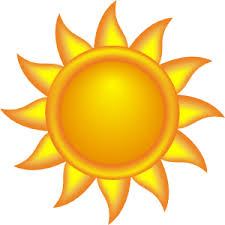 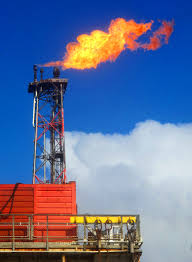 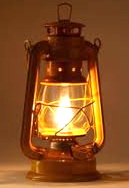 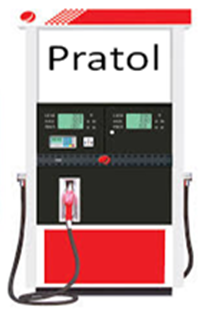 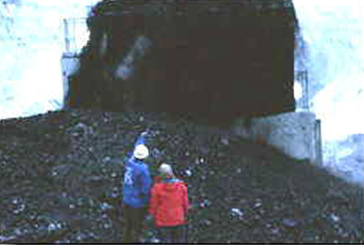 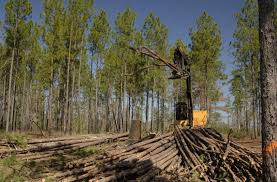 কয়েকটি তাপ শক্তির উৎসের  নাম ও তাদের  কাজ  বল।
সূর্য
কেরোসিন
পেট্রোল
গ্যাস
কয়লা
কাঠ
[Speaker Notes: চিত্র প্রদর্শনের পর শিক্ষক শিক্ষার্থীদের পাঠ্য বই পড়ার সুযোগ  দিয়ে তাপ শক্তির কাজ ব্যাখ্যা করবেন।]
চুম্বক শক্তি
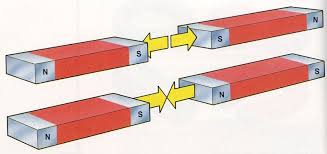 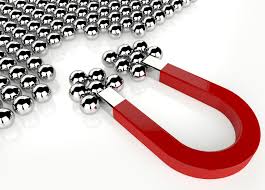 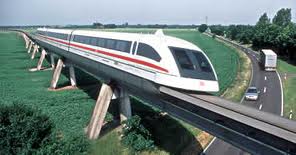 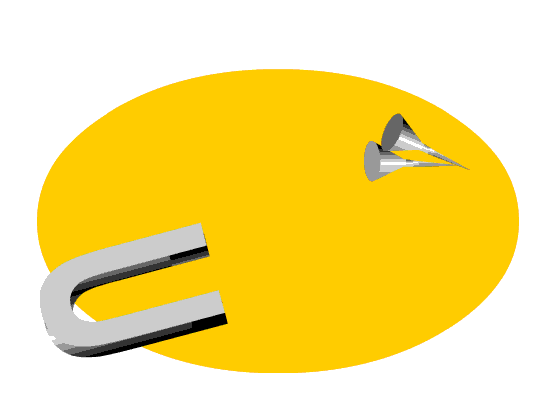 [Speaker Notes: চিত্রে আমরা কোন শক্তি দেখতে পেলাম?  শিক্ষক বোর্ডে শিক্ষার্থীদের প্রশ্নের উত্তর বোর্ডে লিখে প্রতিফলন ঘটাবেন। তিনি চুম্বকের কাজ ব্যাখ্যা করবেন।]
আলোক শক্তি
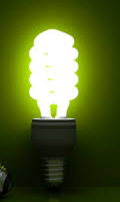 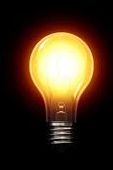 [Speaker Notes: শিক্ষক শিক্ষার্থীদের প্রশ্ন করবেন:    অন্ধকার দূর হয় কোন শক্তির প্রভাবে?]
আলোক শক্তি
সূর্য
আগুন
তৈল বাতি
বিদ্যুৎ বাতি
মোম বাতি
ব্যাটারীর সাথে যুক্ত বাতি
আলোক শক্তি
কয়েকটি আলোক শক্তির উৎসের নাম বল।
[Speaker Notes: কয়েকটি আলোক শক্তির উৎসের নাম বল?  শিক্ষক এই প্রশ্ন করে শিক্ষার্থীদের  উত্তর বোর্ডে  লিখবেন। তার পর  স্লাইড প্রদর্শন করবেন।]
শব্দ শক্তি
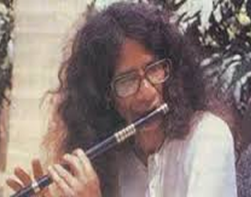 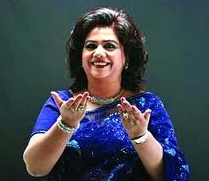 কথা বলা, গান করা ও বাঁশি বাজালে কী উৎপন্ন হয়?
[Speaker Notes: স্লাইড প্রদর্শনের পর শিক্ষক প্রশ্ন করতে পারেন:      কথা বলা, গান করা ও বাঁশি বাজালে কী উৎপন্ন হয়?  শব্দ শক্তি আমাদের কী  কাজে লাগে?  শিক্ষক এই প্রশ্ন করে শিক্ষার্থীদের  উত্তর বোর্ডে  লিখবেন।]
বিদ্যুৎ শক্তি
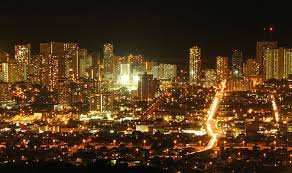 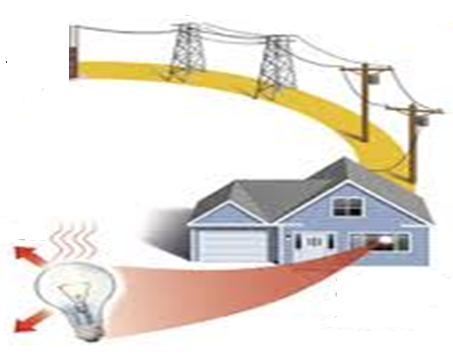 চিত্রের শক্তি কী ধরনের শক্তি ?
[Speaker Notes: চিত্রের শক্তি কী ধরণের শক্তি ?  বিদ্যুৎ শক্তি কী?]
পারমাণবিক শক্তি
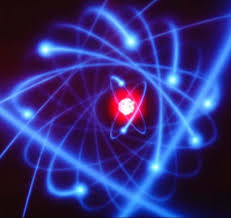 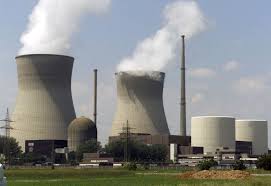 বিভিন্ন মৌলের পরমাণু থেকে কোন  শক্তি পাওয়া যায়?
[Speaker Notes: চিত্রের সাথে শিক্ষার্থীরা পরিচিত কিনা ? শিক্ষক প্রশ্ন করবেন। তার পর প্রশ্ন করতে পারেন: বিভিন্ন মৌলের পরমাণু থেকে কোন  শক্তি পাওয়া যায়? এ শক্তি আমাদের কী কাজে লাগে?]
দলগত কাজ
সময়: ১০ মিনিট
 প্রতিদিন যে সমস্ত শক্তি তোমাদের কাজে ব্যবহৃত হয়  তাদের নামের একটি তালিকা তৈরী কর এবং সংক্ষিপ্ত বর্ণনা দাও।
[Speaker Notes: শিক্ষার্থীরা দলীয়ভাবে কাজটি সম্পন্ন করবে। শিক্ষক প্রয়োজনে সহযোগিতা করবেন।  এখানে দলগুলো  এক, দু্ই, ....... বিভক্ত করা যেতে পারে।]
মূল্যায়ন
ক
খ
খ
ঘ
ক
গ
গ
1. প্র্রশ্ন: শক্তির উৎস বলতে কী বুঝায়?
2. প্রশ্ন: পারমাণবিক শক্তি কী?
৩. প্রশ্ন: স্থিতি শক্তি কী?
৪. প্রশ্ন: শক্তির প্রধান উৎস  কি?
         চুম্বক            সূর্য             বিদ্যুৎ         শব্দ।
ঘ
৫. প্রশ্ন: ব্যাটারীতে কোন শক্তি সঞ্চিত থাকে?
         শব্দ শক্তি                গতিশক্তি    
        যান্ত্রিকশক্তি              রাসায়নিক শক্তি
[Speaker Notes: প্রয়োজনে শিক্ষক মূল্যায়নের প্রশ্ন পরিবর্তন করতে পারেন।]
মূল্যায়ন
৬. প্র্রশ্ন: টেলিভিশনে কোন শক্তি ব্যবহৃত হয়?
আবার চেষ্টা কর
ক. রাসায়নিক শক্তি
আবার চেষ্টা কর
খ. আলোক শক্তি
গ. শব্দ শক্তি
উত্তর সঠিক হয়েছে
আবার চেষ্টা কর
ঘ. তাপ শক্তি
[সঠিক উত্তরের জন্য ক, খ, গ ও ঘ-তে ক্লিক করে জানতে হবে।]
[Speaker Notes: শিক্ষক শিক্ষার্থীদের প্রশ্ন করবেন। তারা সম্ভাব্য যে উত্তর দিবে তার উপর ক্লিক করে দেখাতে হবে।]
গুরুত্বপূর্ণ শব্দসমূহ
১। শক্তির প্রধান উৎস এবং 
   শক্তির বিভিন্ন রুপ, যেমন -
১। যান্ত্রিক শক্তি ২। রাসায়নিক শক্তি ৩। তাপ শক্তি ৪। চুম্বক শক্তি  ৫। আলোক শক্তি  ৬। শব্দ শক্তি ৭। বিদ্যুৎ শক্তি ৮। পারমাণবিক শক্তি।
বাড়ির কাজ
 শক্তির উৎস বলতে কী বুঝায়? শক্তির বিভিন্ন প্রকার রুপের নাম লেখ।
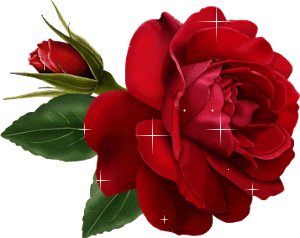 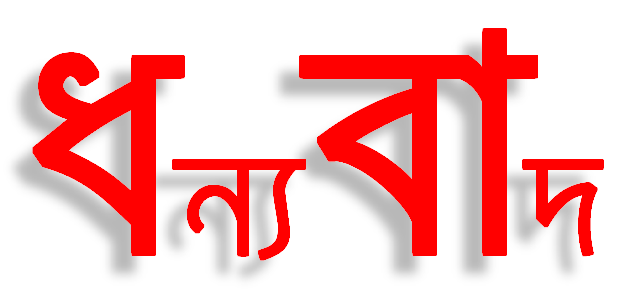 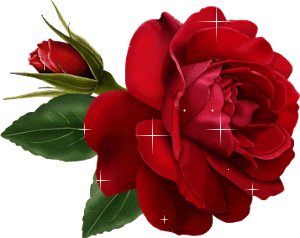 কৃতজ্ঞতা স্বীকার
শিক্ষা মন্ত্রণালয়, মাউশি, এনসিটিবি ও এটুআই-এর সংশ্লিষ্ট কর্মকর্তাবৃন্দ
এবং কন্টেন্ট সম্পাদক হিসেবে যাঁদের নির্দেশনা, পরামর্শ ও তত্ত্বাবধানে এই মডেল কন্টেন্ট সমৃদ্ধ হয়েছে তাঁরা হলেন-
জনাব সামসুদ্দিন আহমেদ তালুকদার, প্রভাষক, টিটিসি, কুমিল্লা।
জনাব  খাদিজা ইয়াসমিন, সহকারী অধ্যাপক, টিটিসি, ঢাকা।
জনাব মোঃ তাজুল ইসলাম, সহকারী অধ্যাপক, টিটিসি, পাবনা।
জনাব জি এম রাকিবুল ইসলাম, প্রভাষক, টিটিসি, রংপুর।